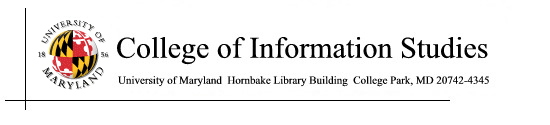 Storage and Preservation
Week 3
LBSC 671
Creating Information Infrastructures
Physical Storage
Segregate by:
Users (e.g., Chemistry library)
Type (e.g., audiovisual materials)
Usage frequency (e.g., offsite storage)
Size (e.g., folios)
Arrange in a way that facilitates access
Topical shelf order (e.g., Dewey Decimal System)
Foster preservation
Environment (temperature, humidity, light)
Access controls (closed stacks, gloves, …)
High-Density Shelving
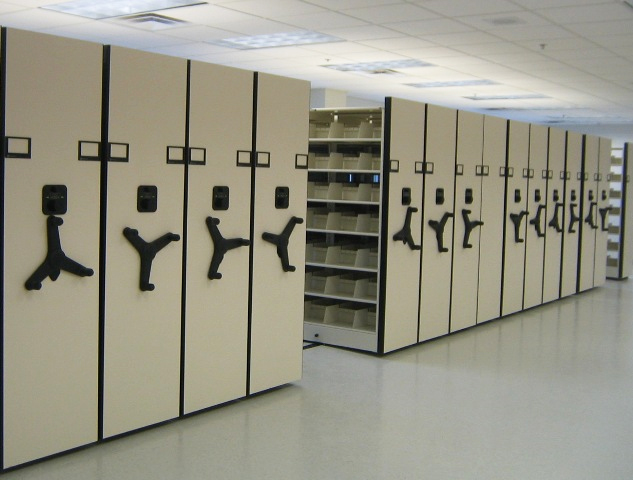 http://www.kmhsystems.com/high-density-storage.html
Compact Storage Robot
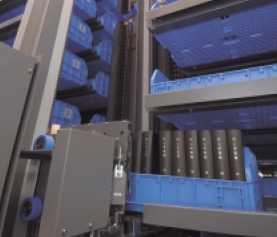 Kyushu University, Japan
Closed Stacks
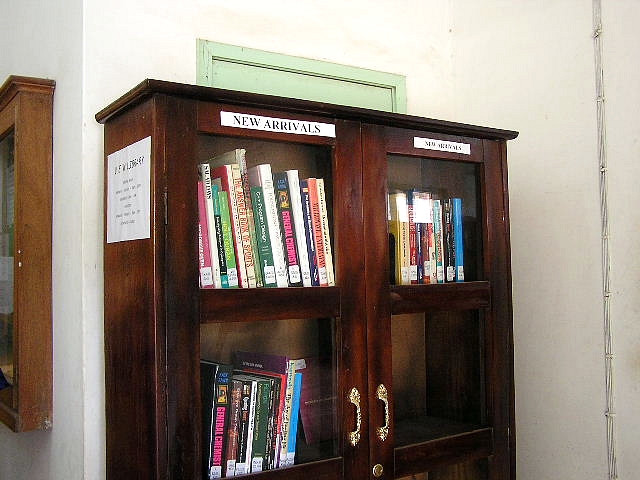 University of Education, Ghana
Preservation
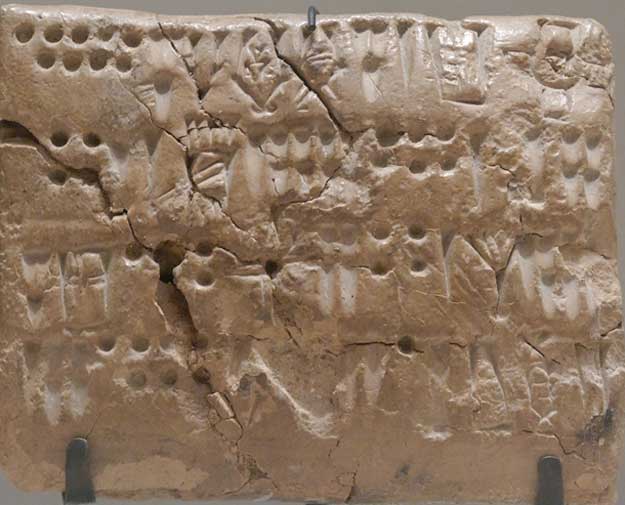 c. 3000 BCE
Organic Decay
Rag paper: 300-2,000 years
Acidic paper: 25-50 years
Acetate: 40 years
Nitrate: 40-1-00 years
ISO 11799:2003
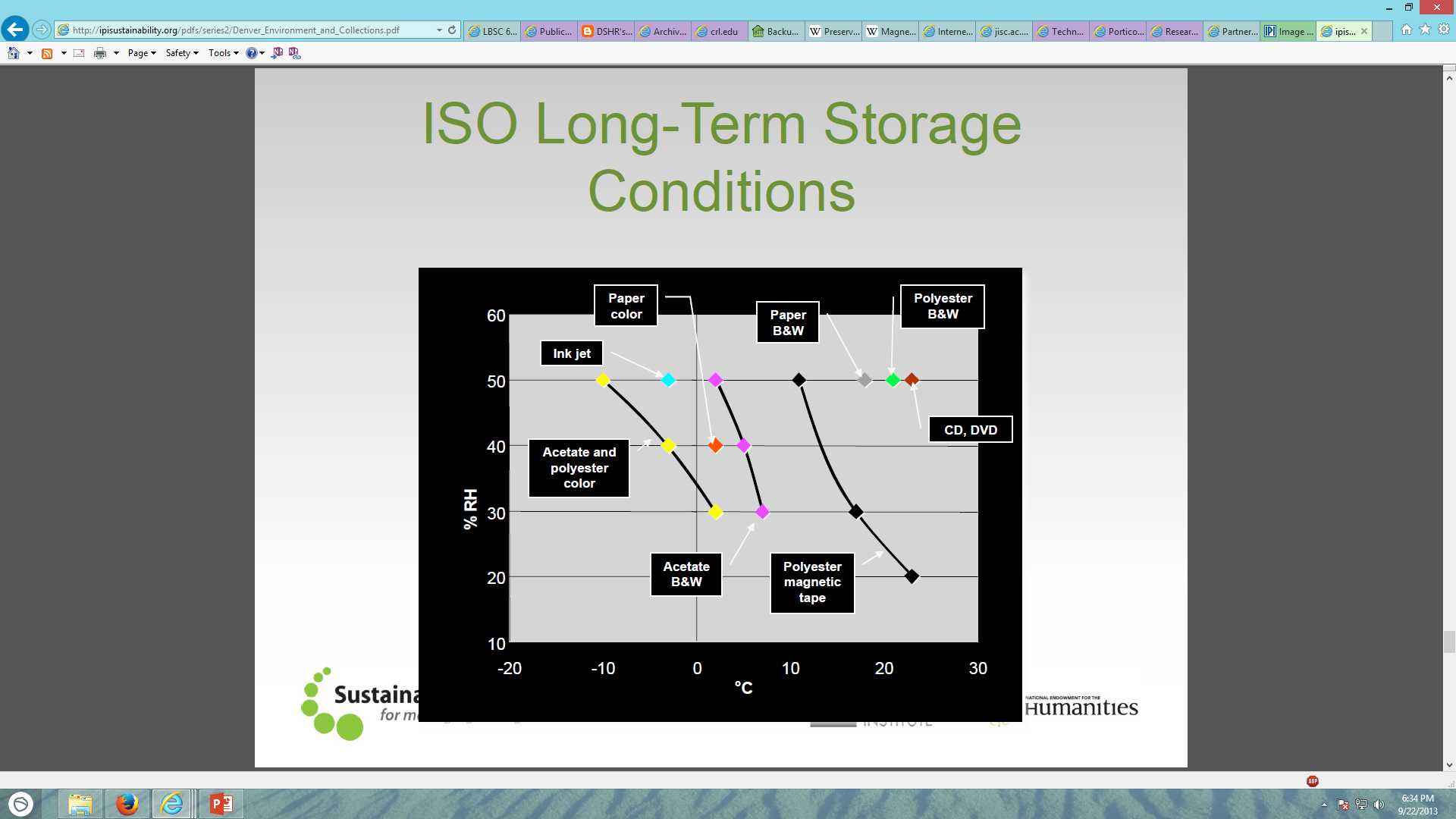 Image Permanence Institute, 2012
Threats to Physical Collections
Organic decay
Intentional actions
Pilferage and vandalism
Official actions
Disasters
Accidents
Fire, sprinkler malfunction, …
Natural disasters
Flood, tornado, earthquake, …
Armed conflict
Disaster Mitigation Examples
Flood: 
Decide quickly what to freeze
And know where you can vacuum freeze dry
Air dry or dehumidify the rest
Immerse wet+muddy tape or film in water
Then air dry or dehumidify
Replace wet archival boxes immediately
Fire:
Handle as fragile, wrap in clean paper
Pack between cardboard to stiffen
http://matrix.msu.edu/~disaster/balcplan.php
Digital Preservation
Preservation of born-digital materials
Appearance
Behavior

Digitization for preservation
Scanning (paper, microfilm)
Audio digitization
Video digitization
Volumetric imaging
Digital holography, computational tomography
Binary Data Representation
Example: American Standard Code for Information Interchange (ASCII)
01000001	= A
01000010 	= B
01000011 	= C
01000100 	= D
01000101 	= E
01000110 	= F
01000111 	= G
01001000 	= H
01001001 	= I
01001010 	= J
01001011 	= K
01001100 	= L
01001101 	= M
01001110 	= N
01001111 	= O
01010000 	= P
01010001 	= Q
…
01100001 	= a
01100010 	= b
01100011 	= c
01100100 	= d
01100101 	= e
01100110 	= f
01100111 	= g
01101000 	= h
01101001 	= i
01101010 	= j
01101011 	= k
01101100 	= l
01101101 	= m
01101110 	= n
01101111 	= o
01110000 	= p
01110001 	= q
…
Units of Size
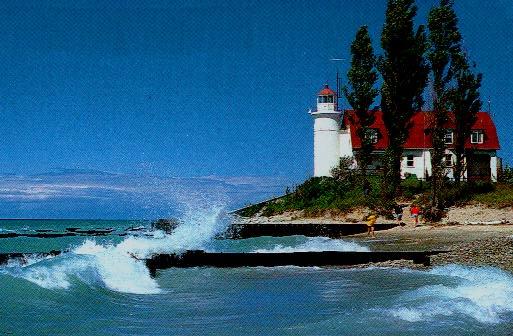 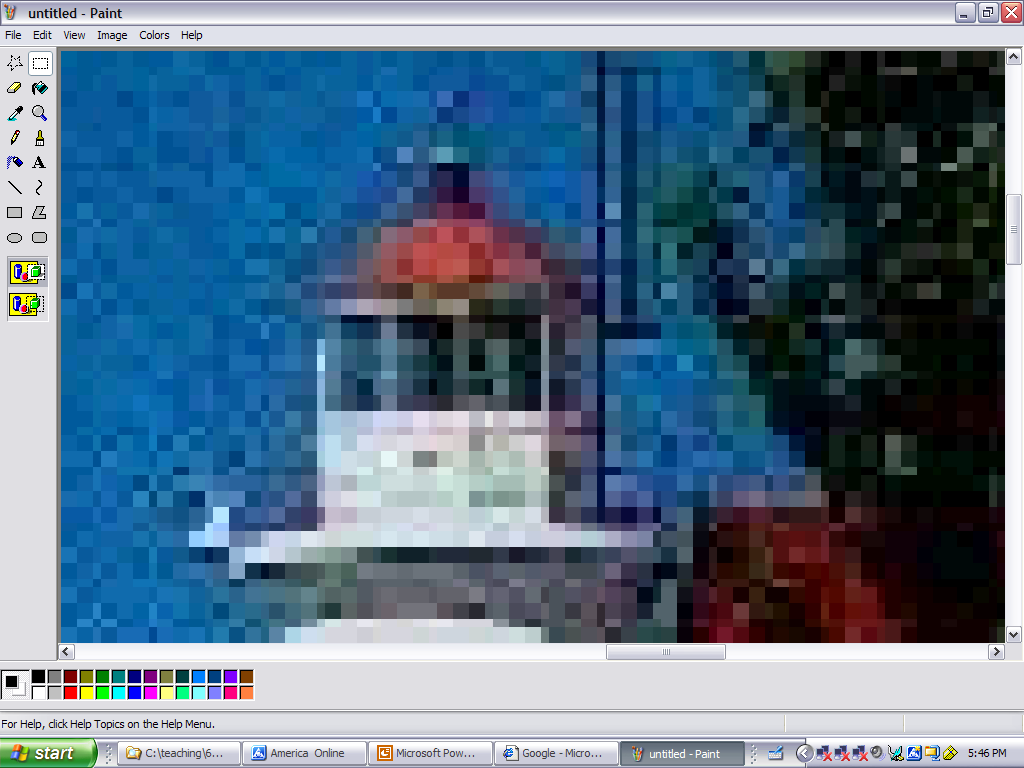 Nothing new…
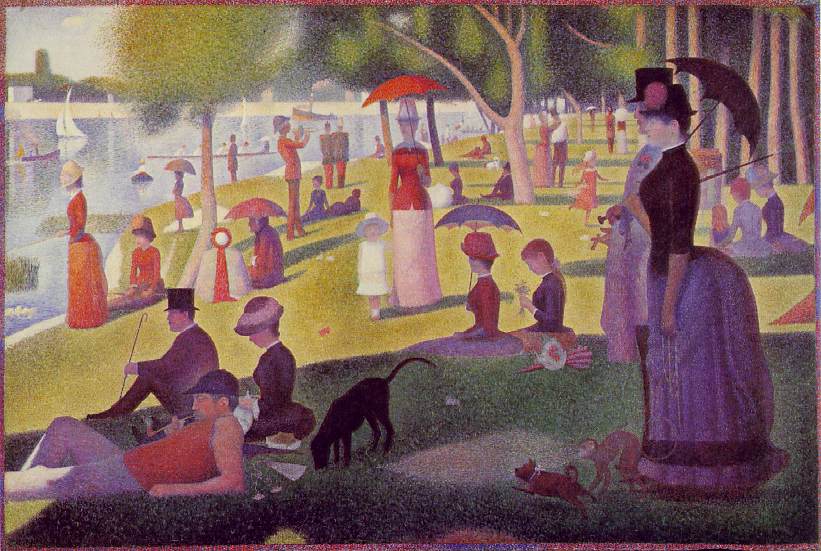 Georges Seurat, A Sunday Afternoon on the Island of La Grande Jatte
Sampler
Basic Audio Coding
Sample at twice the highest frequency
8 bits or 16 bits per sample



Speech (0-4 kHz) requires 8 kB/s
Standard telephone channel (1-byte samples)
Music (0-22 kHz) requires 172 kB/s
Standard for CD-quality audio (2-byte samples)
MPEG Encoding
• • •
• • •
I1
B1
B2
B3
P1
B4
B5
B6
P2
B7
B8
B9
I2
Frame Types
I	Intra	Encode complete image, similar to JPEG
P	Forward Predicted	Motion relative to previous I and P’s
B	Backward Predicted	Motion relative to previous & future I’s & P’s
Volumetric Imaging
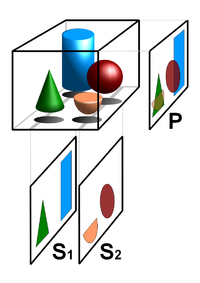 Rotating Storage Media
Fixed magnetic disk
Hard drives

Removable magnetic disk
Floppy disk

Removable optical disc
CD, DVD, Blu-ray
Magnetic Disk (Hard Drive)
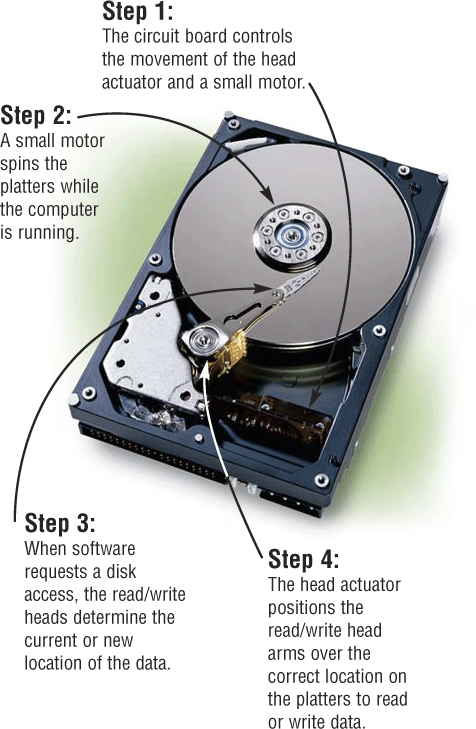 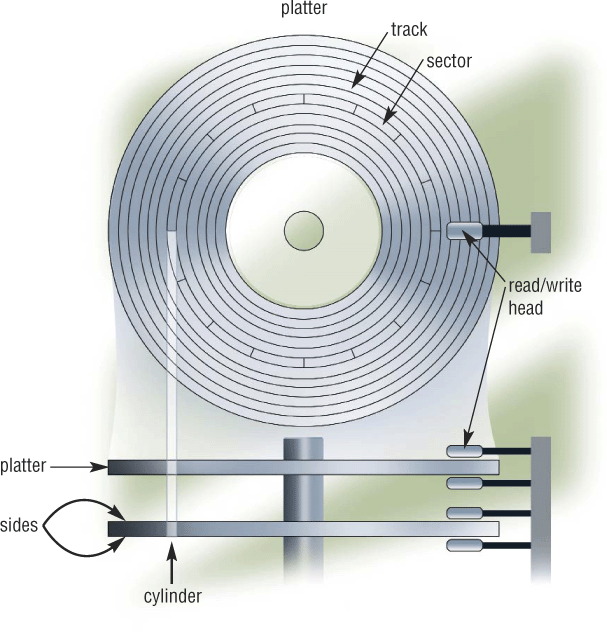 Shelly, Cashman and Vermatt, Discovering Computers, 2004
Optical Disc
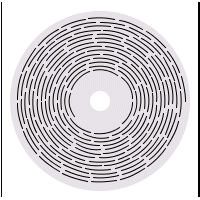 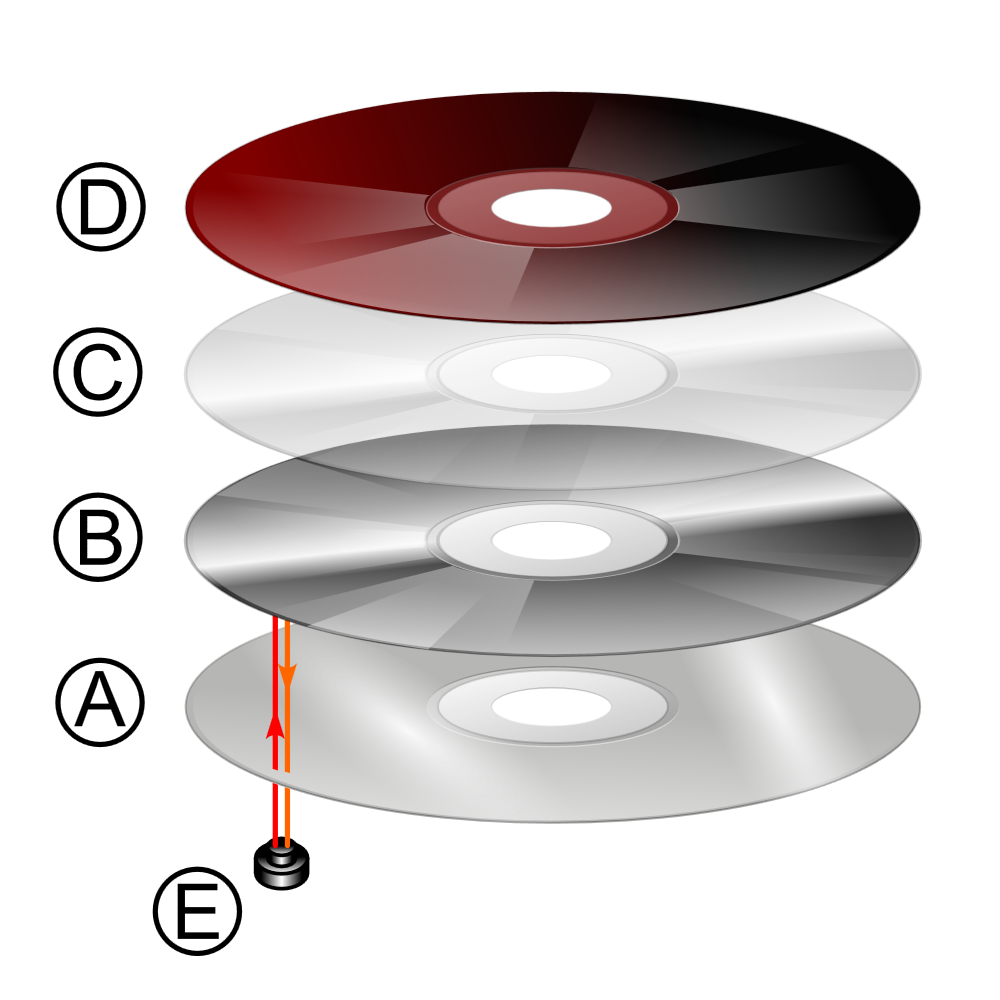 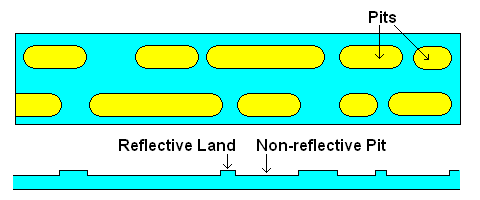 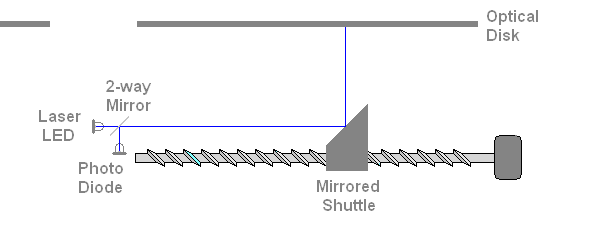 Optical Disk Technologies
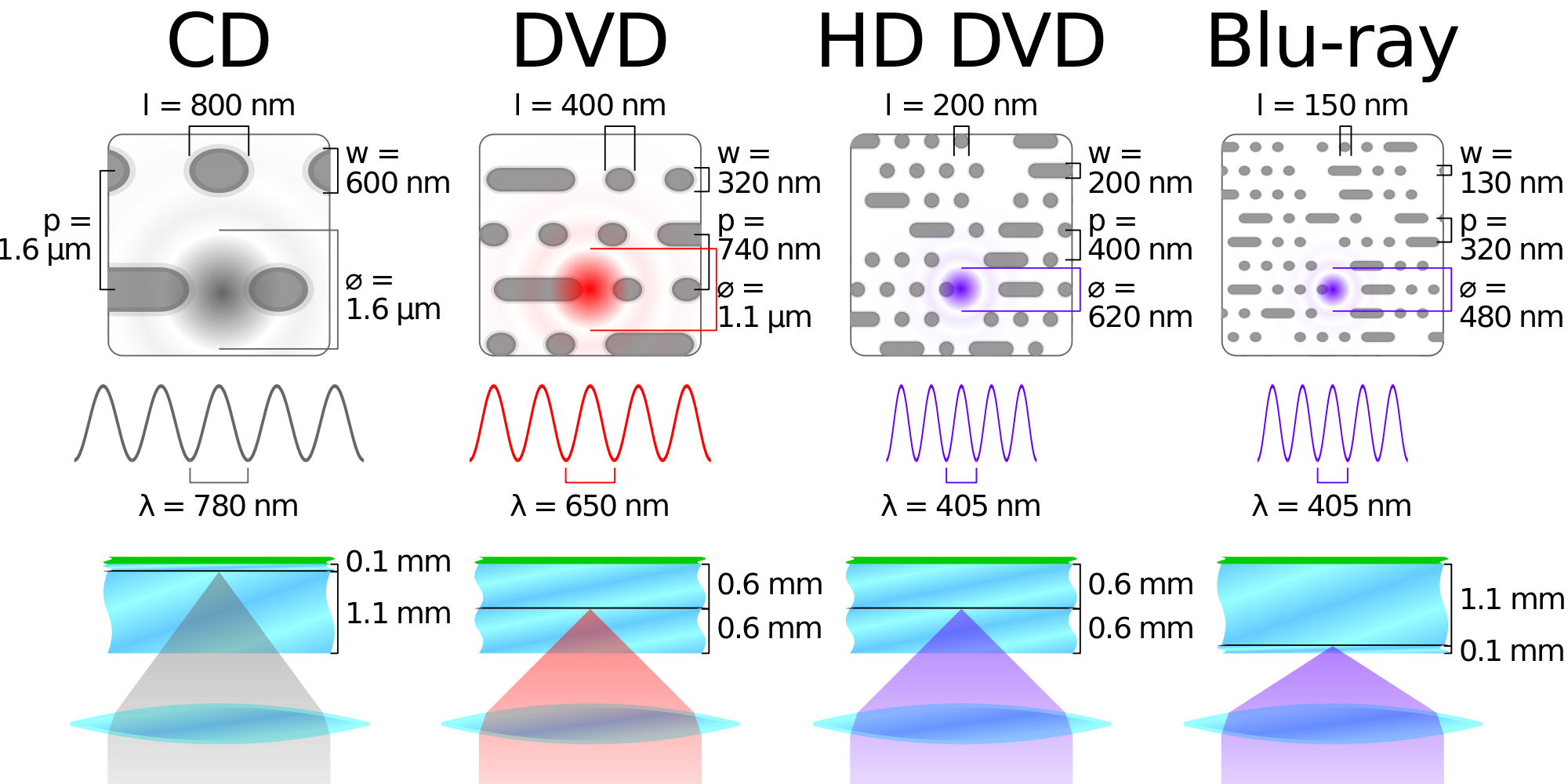 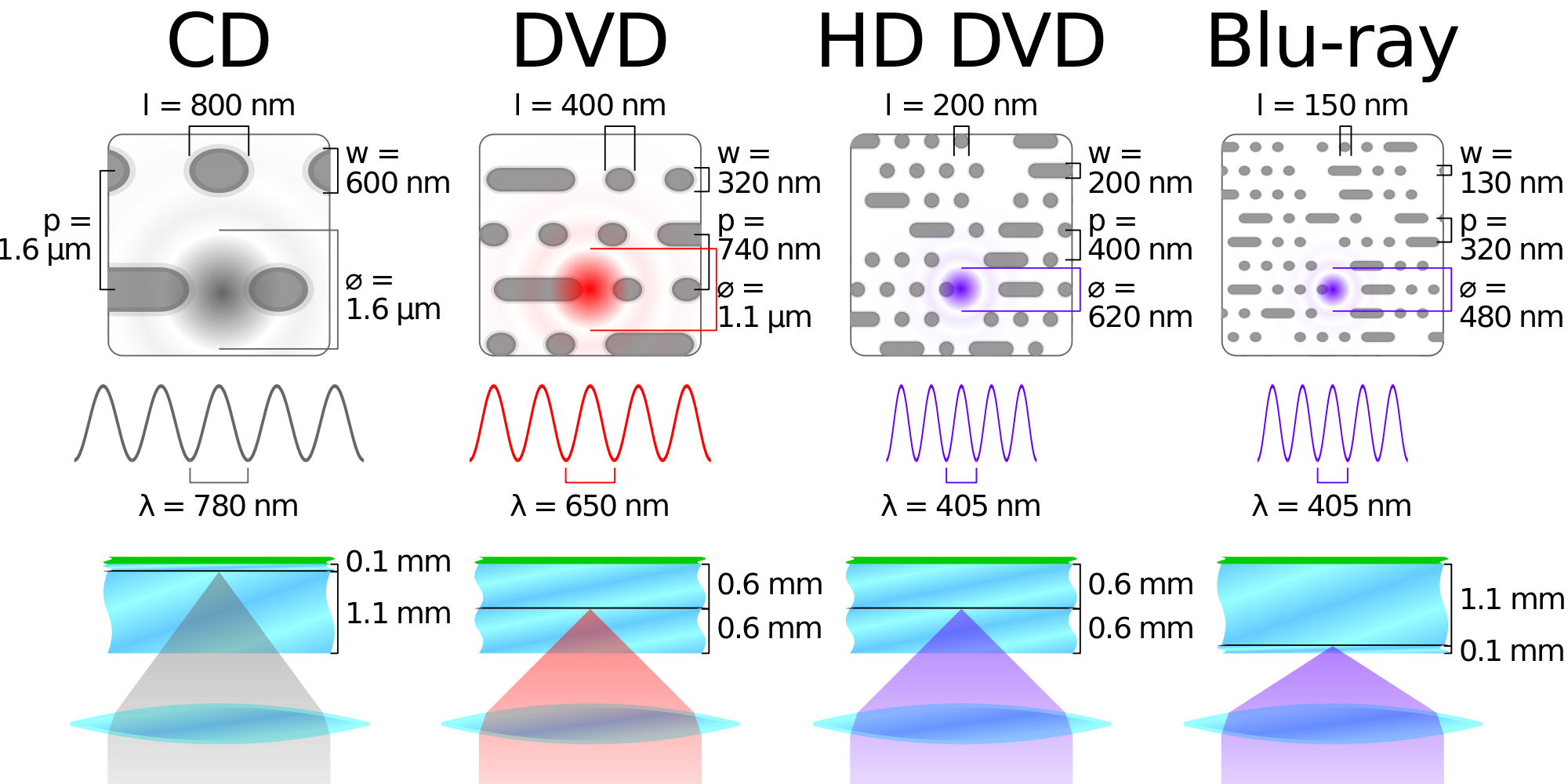 near infared
red
violet
Magnetic Tape
Tapes store data sequentially
Fast transfer, but no practical “random access”

Used only for low-use storage
Disaster recovery, offline storage
Solid-State Memory
ROM
Does not require power to retain content
Used for “Basic Input/Output System” (BIOS)
RAM
Cheap and fast, but works only while power is on 
Flash memory (Solid State Disk, memory sticks)
Much faster “random access” than rotating disk
On average, 10,000 times faster
About 10 times the cost per bit
Limited number of lifetime write operations (~5000)
But Zipf’s law permits “wear leveling”
Threats to Digital Collections
Business decisions
Termination of service
Termination of infrastructure support
e.g., reading Amiga files, displaying Word Perfect
Malfunctions
Hardware failure, operator error, software bugs, …
Vandalism (hackers)
Disasters
Physical risks to servers
Electromagnetic pulse
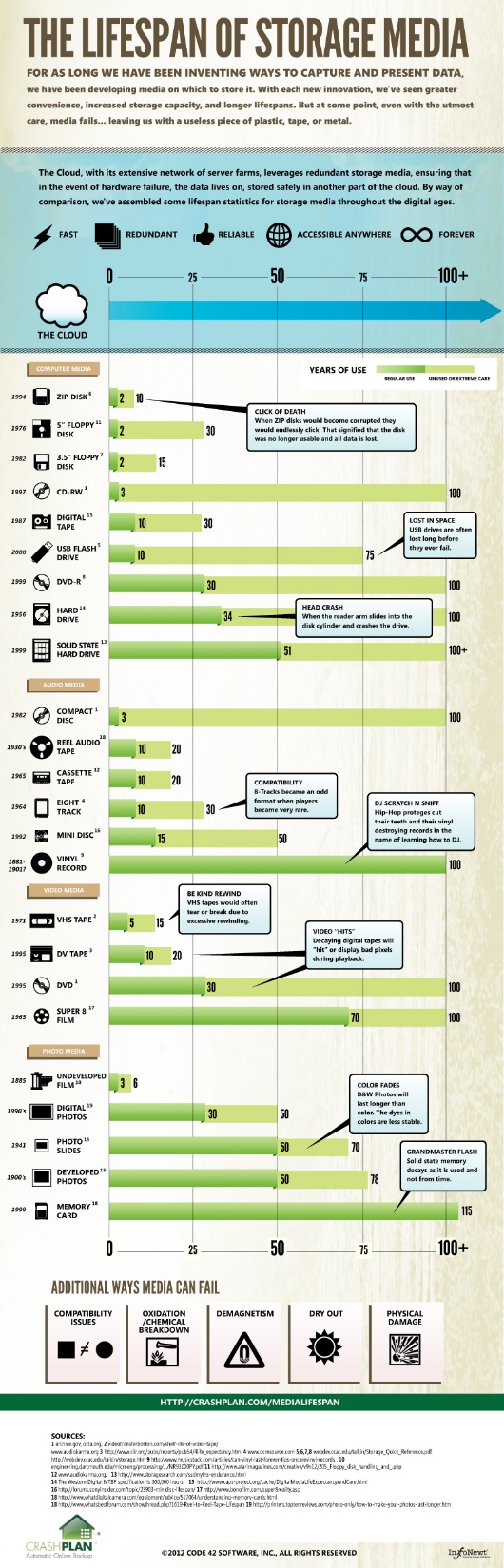 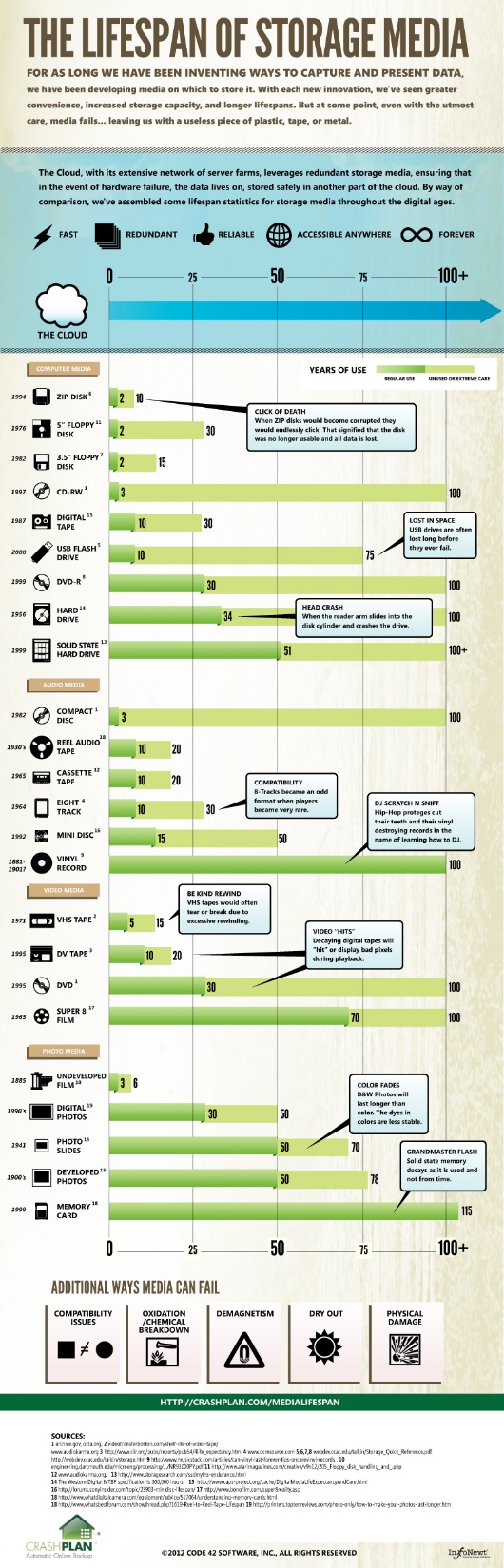 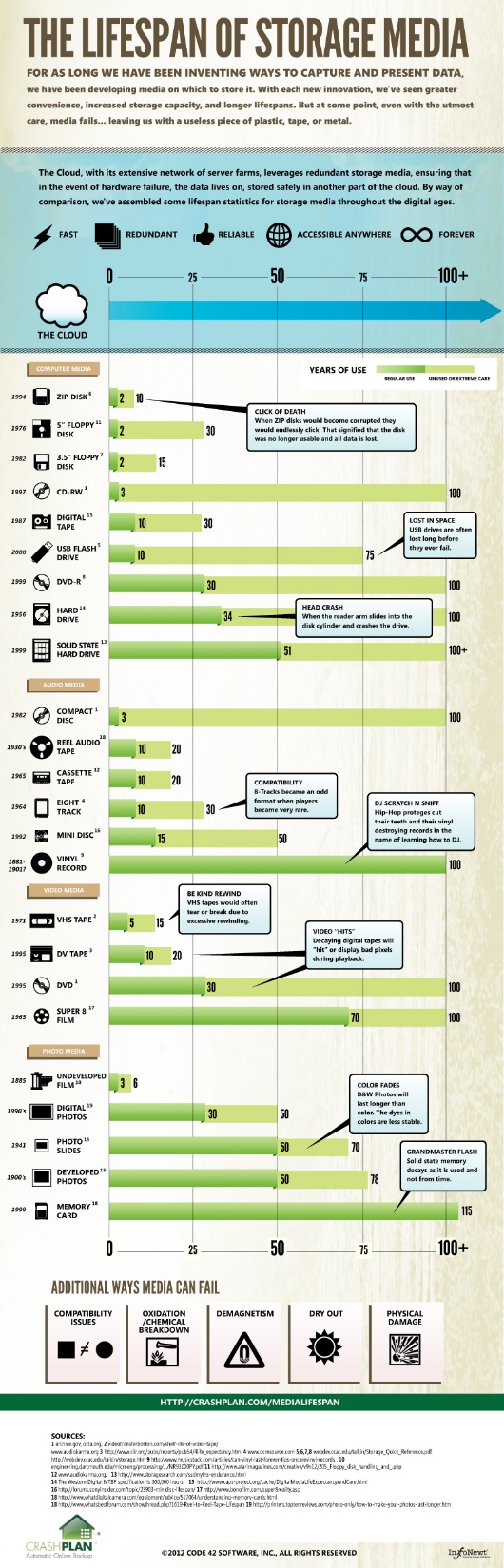 http://www.crashplan.com/medialifespan/
Media Migration
What format should old tapes be converted to?
Newer tape
Rotating media
Solid state disks

How often must we “refresh” these media?
Risk Management
Redundancy drives down uncorrelated risk
Let p be the probability of loss of one copy
Then p*p*p is the chance of loss for 3 sites
Example: if p=0.01 then p*p*p=0.000001 
Two fundamental problems:
Unanticipated correlation
For example, an operating system bug
Underestimated “black swan” probabilities
Layered Defense
Good storage practices
Offline: Media migration
Online: uninterruptable power, RAID, backups
Distributed storage
Storage Resource Broker (SRB), LOCKSS, …
Air gaps
Interrupt unexpected correlation
Data Centers
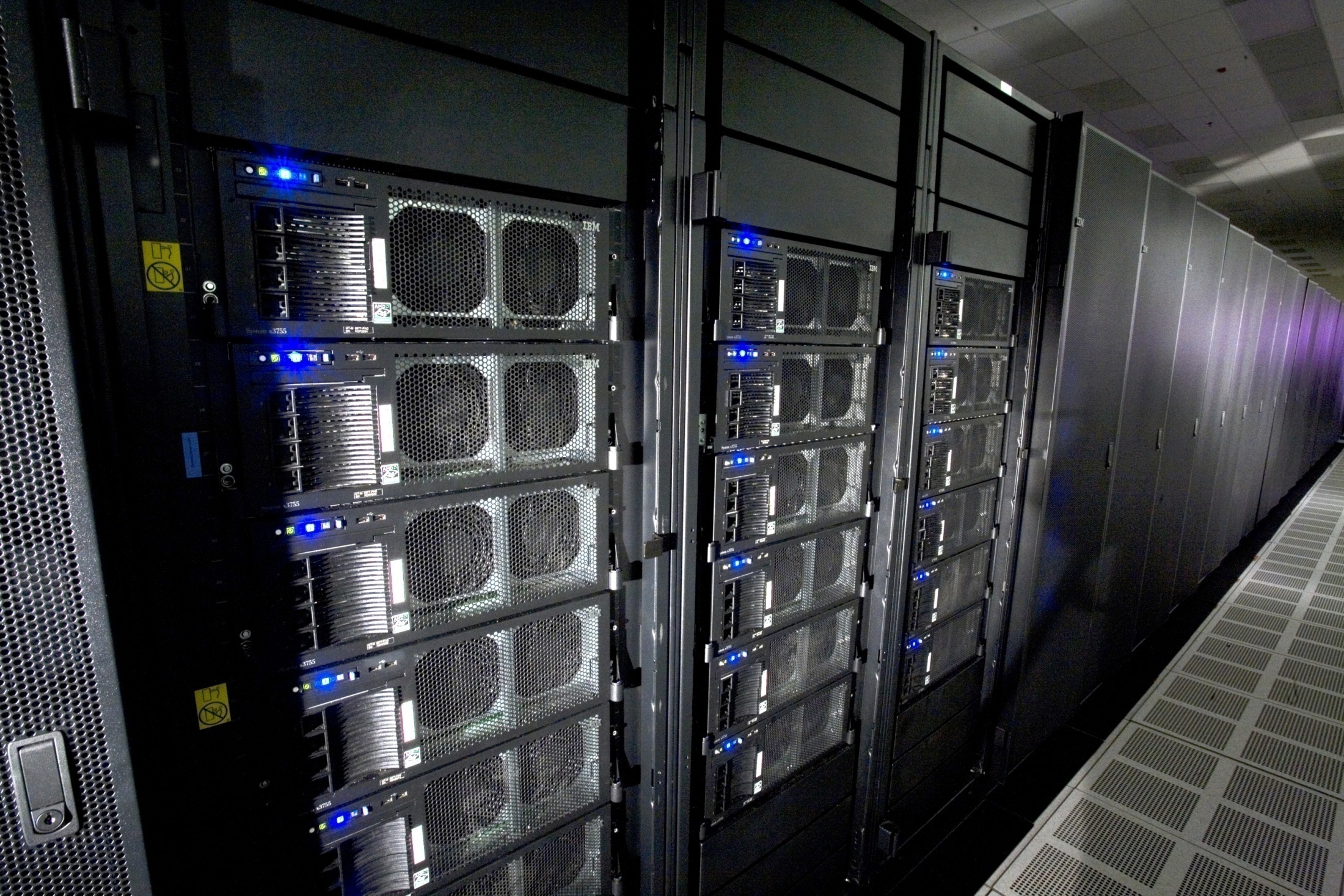 Source: Wikipedia
Shared Data Center Locations
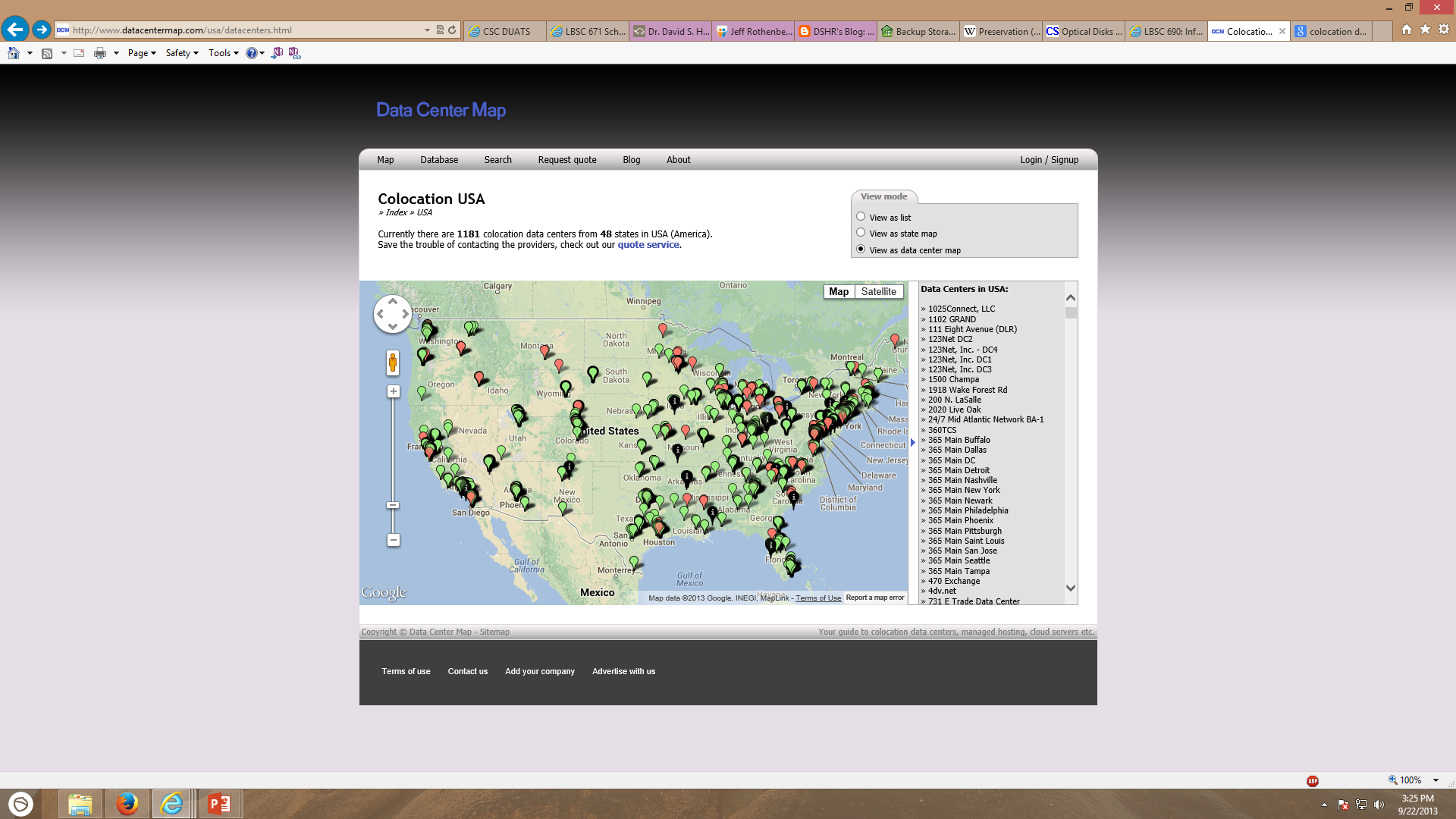 http://www.datacentermap.com/usa/datacenters.html
Data Center Electricity Use (USA)
2010
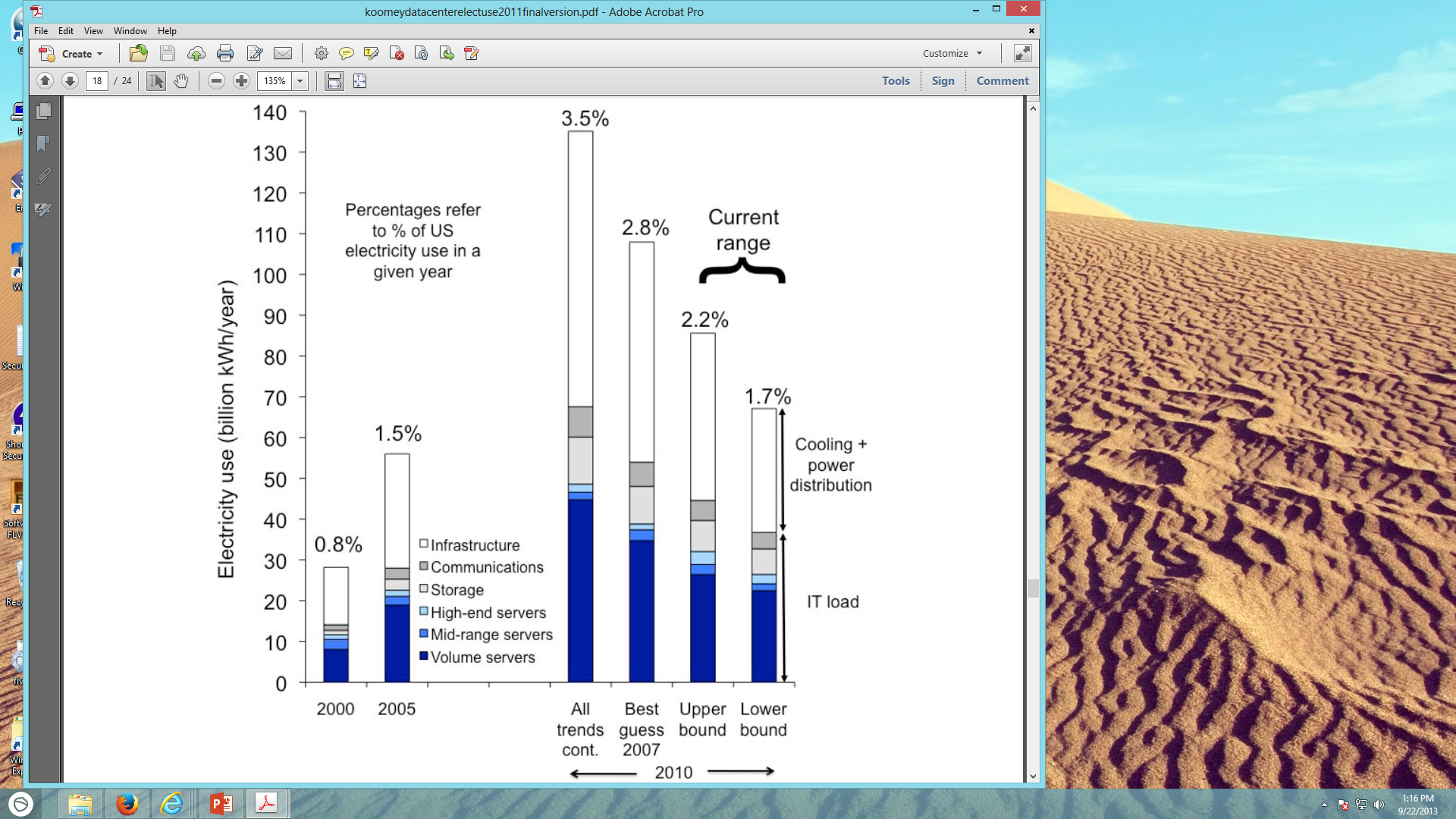 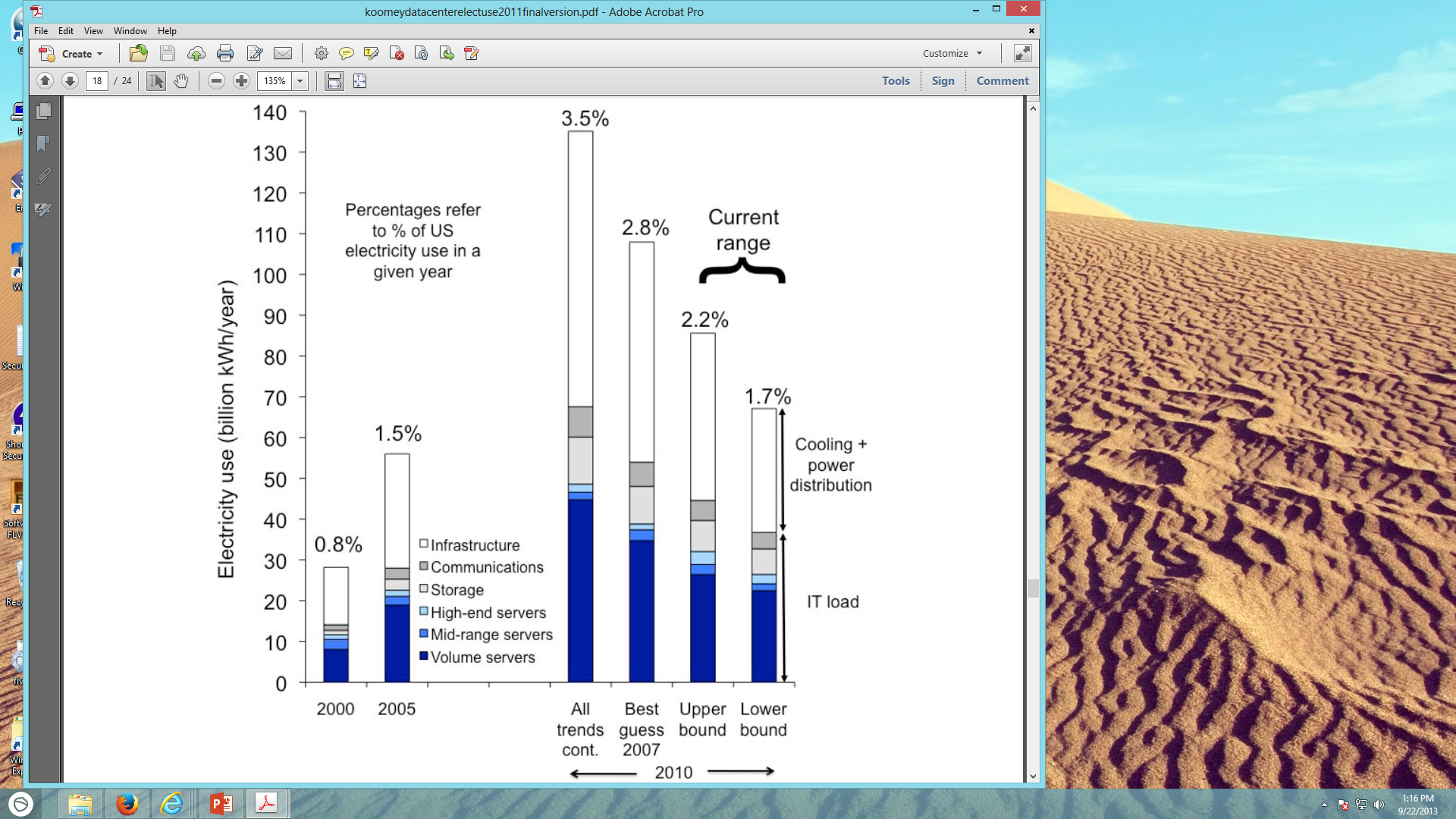 Jonathan Koomey,
Analytics Press, 2010
Digital Federal Depository Library
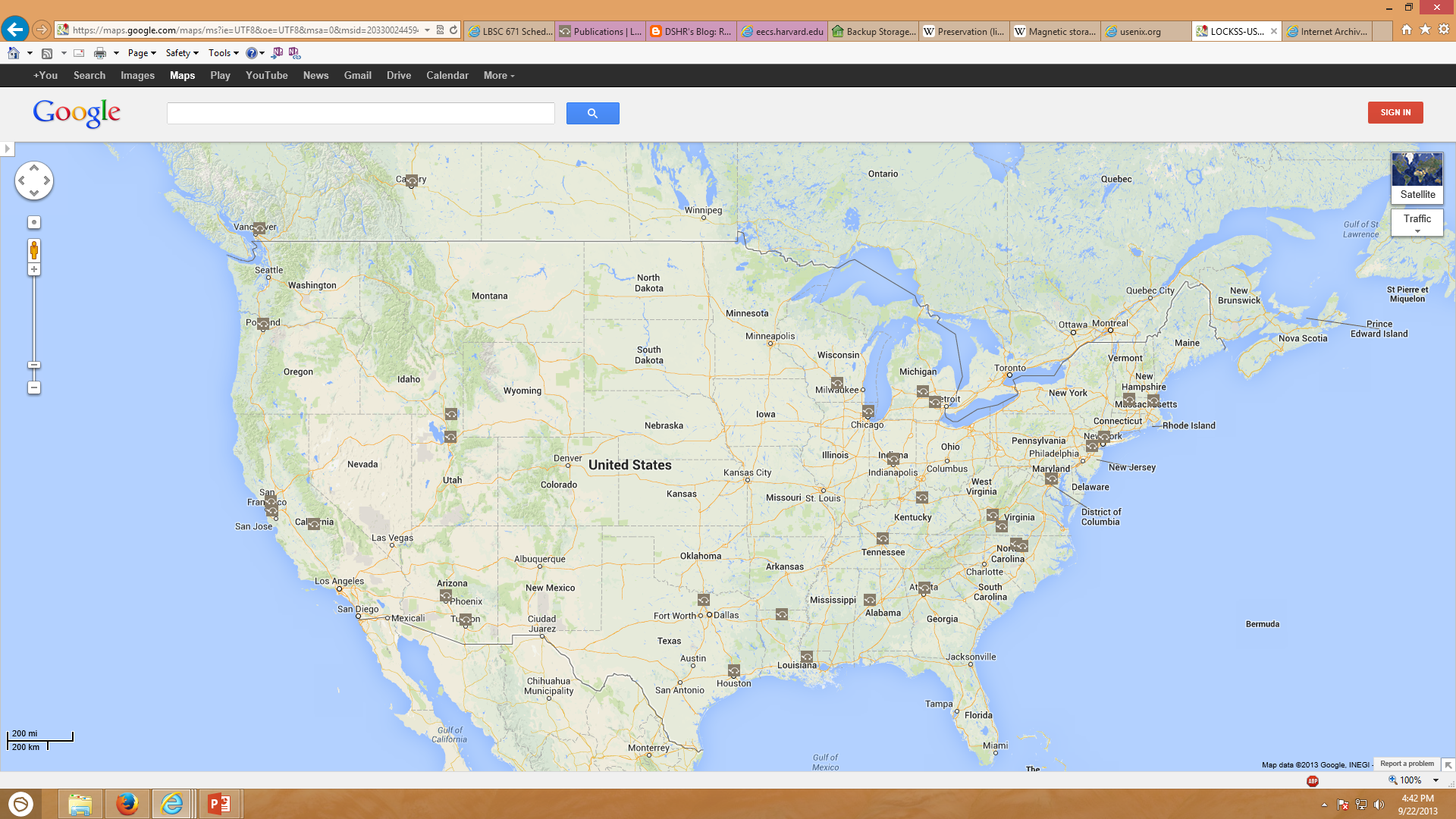 http://lockss-usdocs.stanford.edu
LOCKSS Distributed Repair
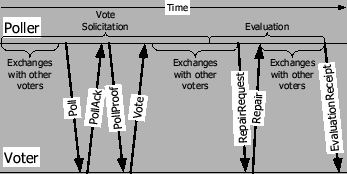 ITHAKA
JSTOR digitization
Back runs of journals
Recently expanded to books

Portico preservation
Centralized management, originally for journals
Release triggers: discontinuation, loss of access
Also service for books and datasets
HathiTrust
Centralized repository for digitized books
Google Books digitization (via owning libraries)
Microsoft book search (ran from 2006-2008)
Internet Archive
Million book project, project Gutenberg, contributions, …
Cooperative digitization
As of August 13, 2010
6,549,680 – Total volumes
1,300,896 – Public Domain
3,798,116 Book titles
153,311 Serial titles
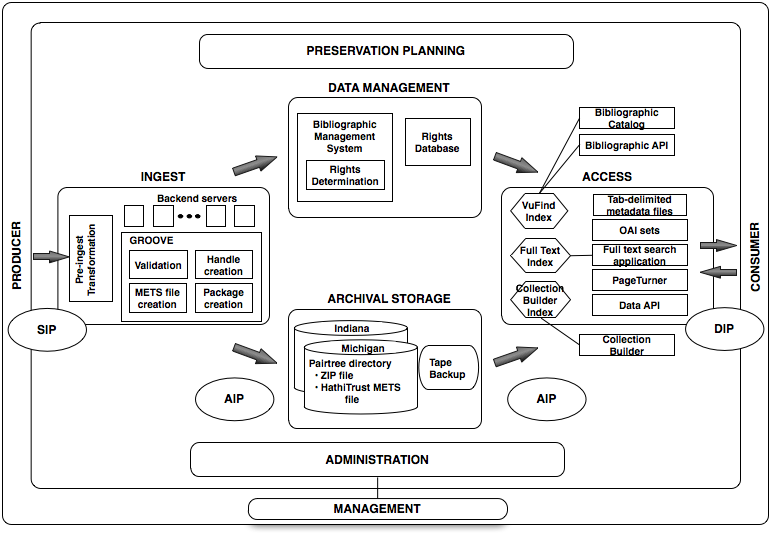 Jeremy York, IFLA 2010
Indiana University Digitization
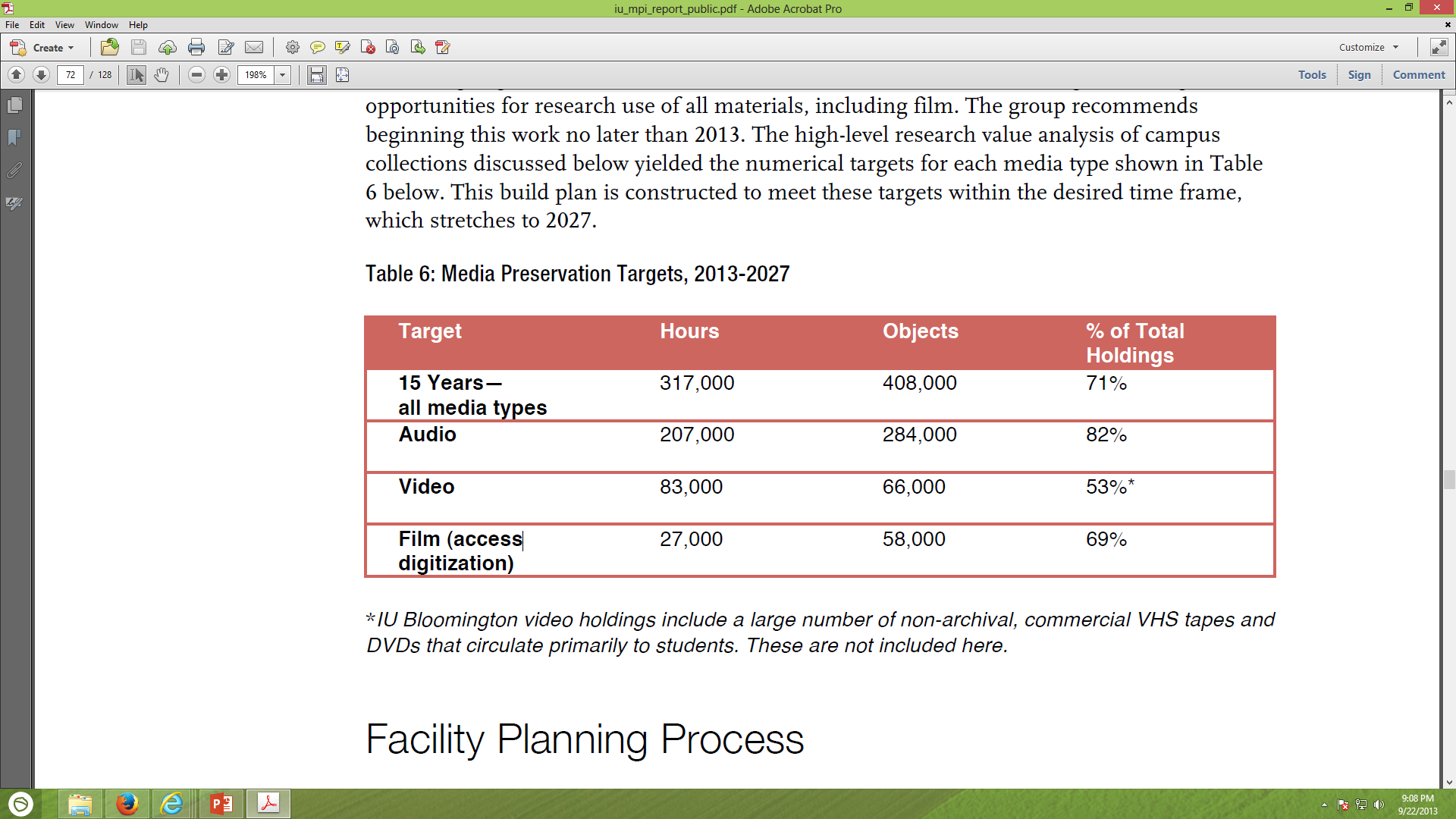 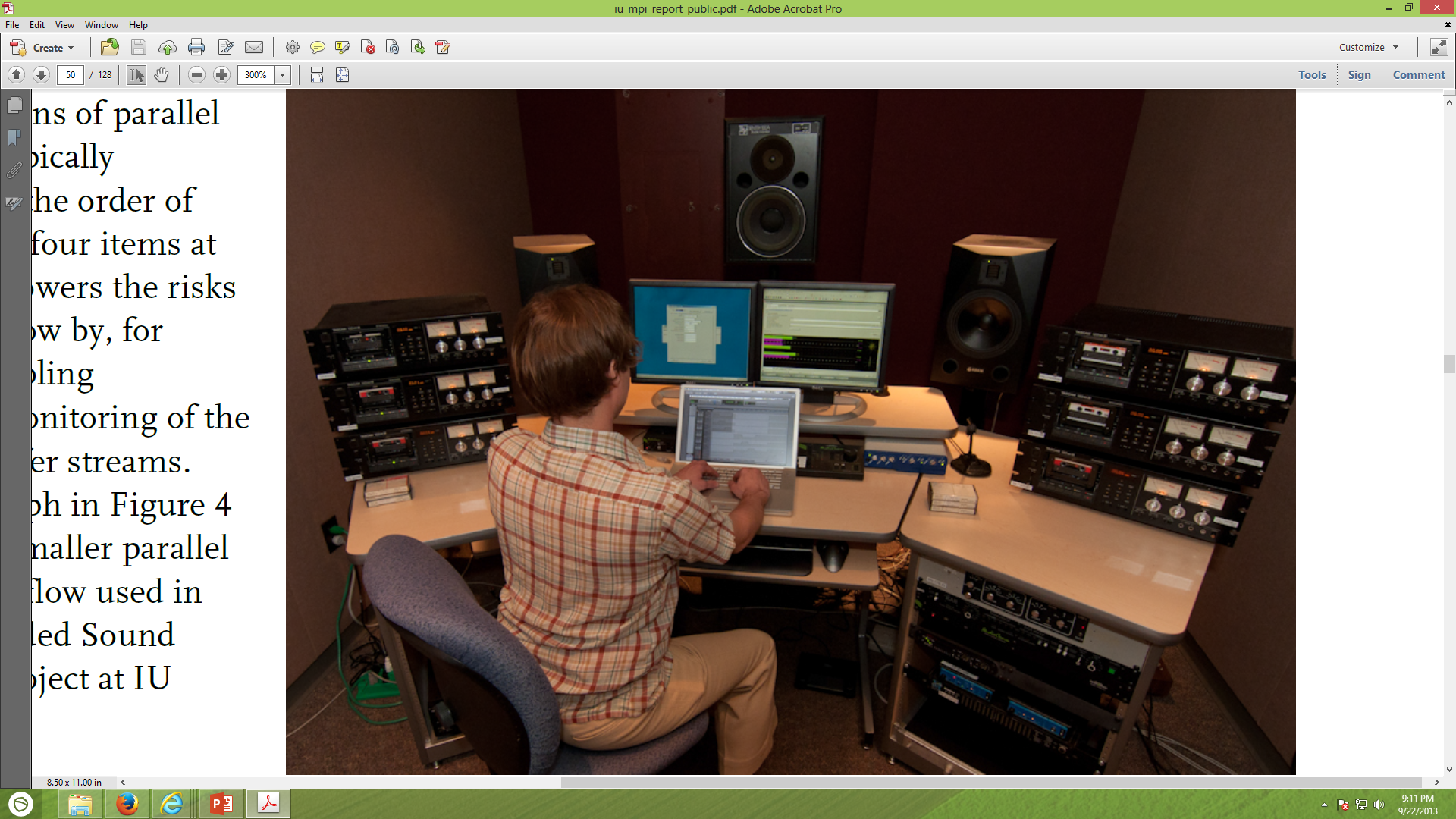 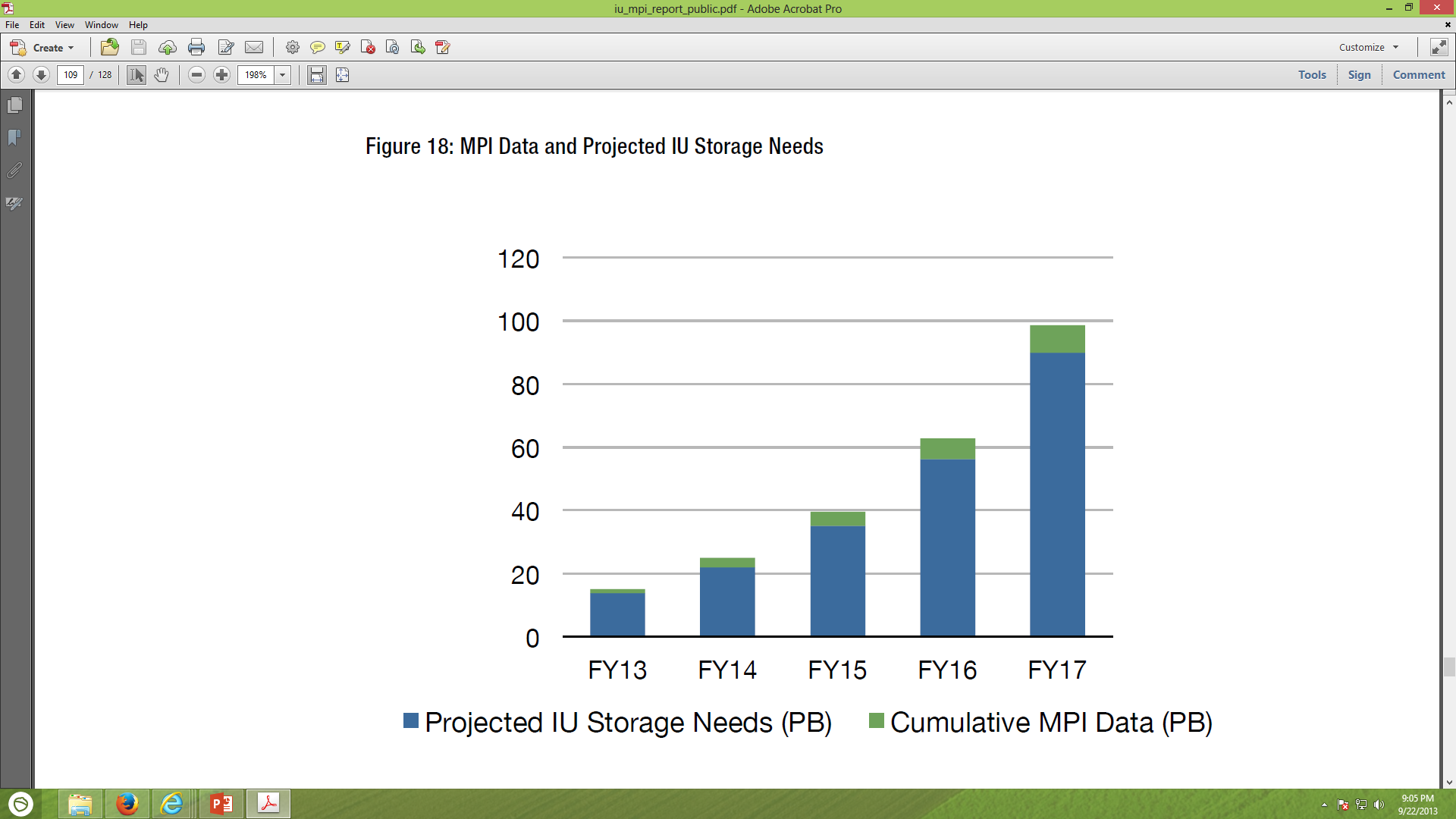 Preserving Behavior
Word processors
Formatting, track changes, undo deleted text
Spreadsheets
Formulas, visualizations
Databases
Queries, forms, derived values
Computer-Assisted Design (CAD)
Display, modification, manufacturing
Software
Simulation, games, embedded systems, …
Behavior Preservation Strategies
Format migration
For example, convert Word Perfect to PDF

Emulation
Allows running old software on newer systems
Apollo Guidance Computer Emulation
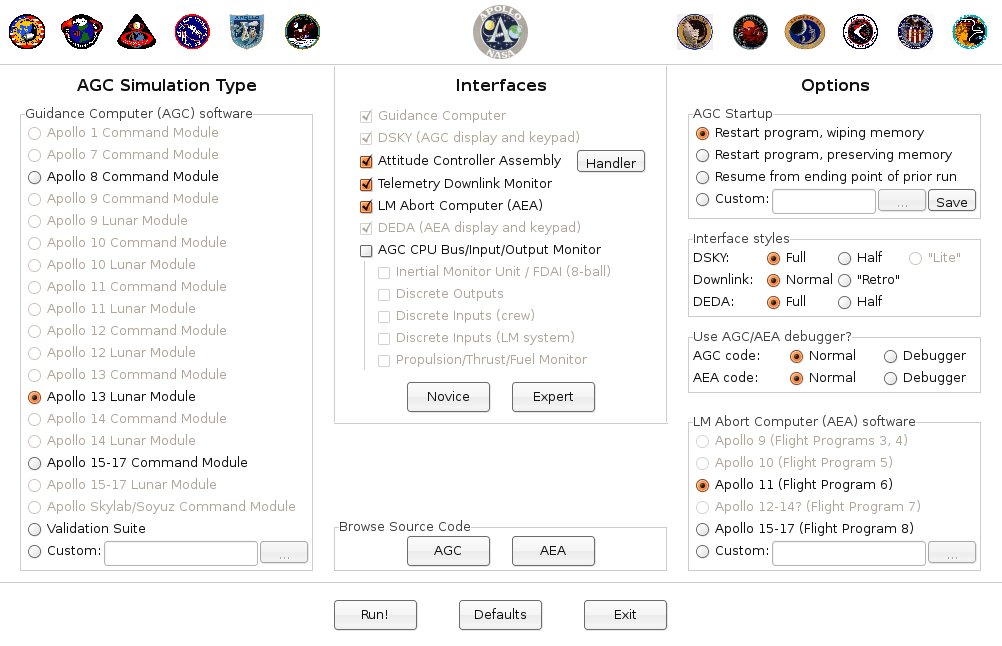 http://www.ibiblio.org/apollo/
An Integrated Strategy
Delay decay of organic materials
But balance costs and benefits
Balance quality and scale
Preservation: rescue at-risk collections
Access: Quantity has a quality all its own
Design in diversity
Technologies, risk exposure, institutions
Adequately resource the process
Before You Go!
On a sheet of paper (no names), answer the following question:

	What was the muddiest point in today’s class?